Essential Skill – Reading
Overview of Requirements
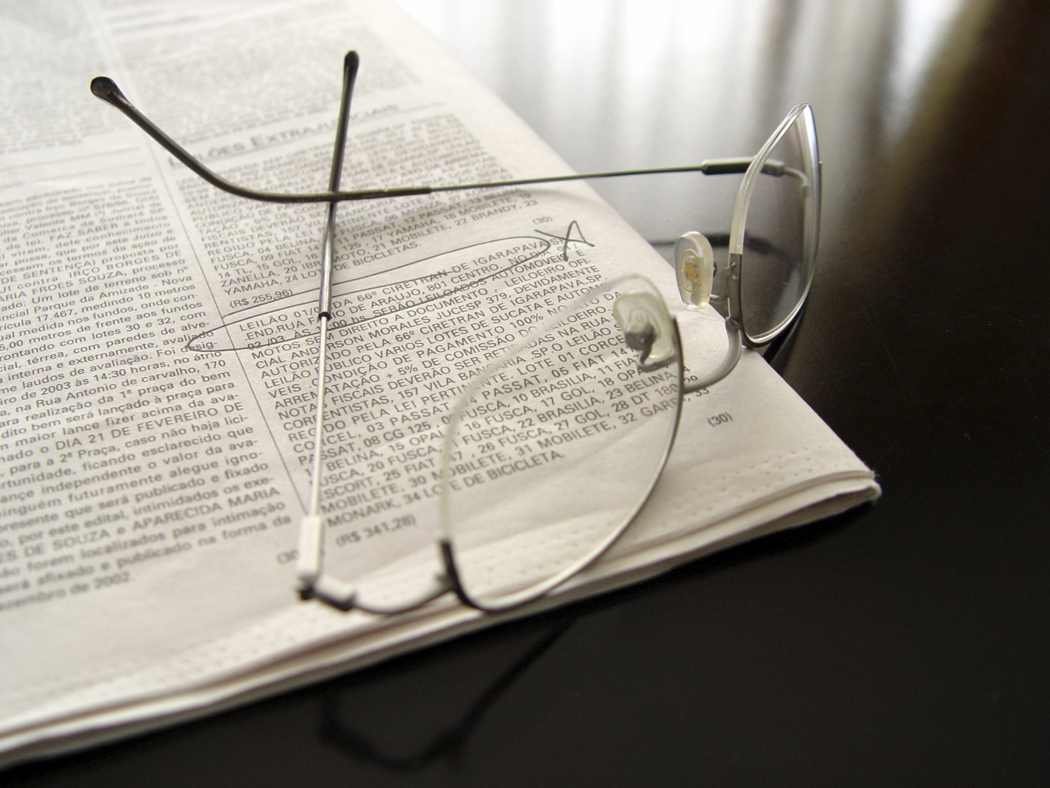 Blank for accessibility
[Speaker Notes: Intro slide
Refer to Handout:  Participants PowerPoint Notes Pages]
GoalsParticipants will know:
Requirements for demonstrating proficiency in the Essential Skill of Reading   
Official State Scoring Guide traits 
Resources & professional development available
[Speaker Notes: This slide sets goals for the presentation.  These are general awareness and introductory knowledge goals.]
Essential Skill of Reading Requirements
OAR: 581-22-0615
	Students first enrolled in grade 9 in 2008-09 (and beyond) will be required to demonstrate proficiency in the following essential skill:
 Read and comprehend
	a variety of text
[Speaker Notes: Many of these students will be seniors in the 2011-12 school year.  Requirements are based on a cohort group determined by the year in which a student first enrolled in grade 9.  If a student in this cohort group graduates early or takes additional time to complete diploma requirements, he/she is still responsible for only this one Essential Skill.]
Read & comprehend a variety of text
Demonstrate the ability to read and understand text.
Summarize key points of text, distinguishing factual from non-factual and literal from inferential
Interpret significant ideas and themes, including those conveyed through figurative language and use of symbols.
Follow instructions from informational or technical text to perform a task*
*not assessed in work samples
[Speaker Notes: Language from Essential Skill Definition on ODE website http://www.ode.state.or.us/teachlearn/certificates/diploma/essential-skills-definitions.pdf

All these skills are assessed on the OAKS statewide reading and literature assessment. Reading worksamples do not assess the final bullet because of the type of reading required.  If students can meet the standard for two reading worksamples, they are likely to be able to do the type of reading called for in the final bullet here.]
3 Ways to DemonstrateProficiency in Reading
1. OAKS Reading/Literature Assessment
Score of 236
2. Other Approved Test Options
[Speaker Notes: This slide shows the OAKS assessment and other standardized assessments, with required scores, which can be used to demonstrate proficiency in the Essential Skill of Reading.   The next slide shows the work sample option.]
3. Local Work Samples
Reading Work Sample scored 
	using Official State Scoring Guide
Two Reading Work Samples Required
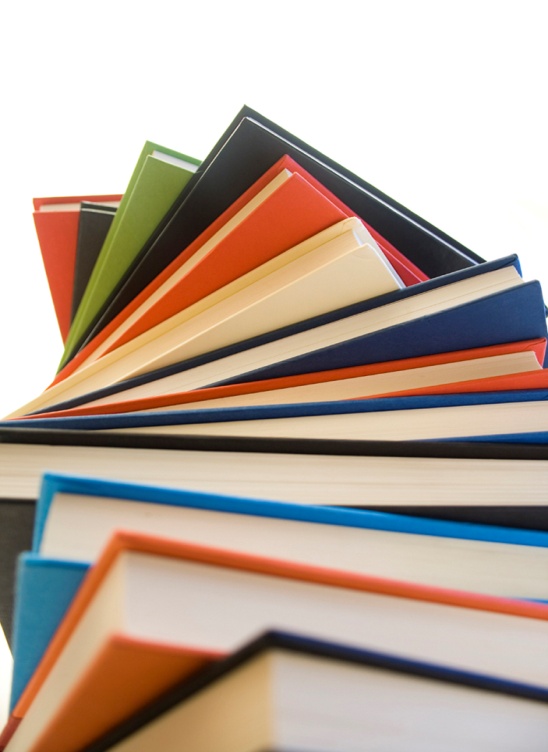 Students must earn
	a score of 12 or higher
	on each work sample
[Speaker Notes: This slide explains the third option for demonstrating proficiency in the Essential Skills.  Students may complete 2 reading work samples – at least one of these must be informational reading.  The scoring for reading is different from writing or math.  Within one work sample, a student could achieve the required score of 12 with 4,4,4, or with 3,4,5 in any combination.  However, no score may be lower than a 3 for any trait in a proficient work sample.]
Level of Rigor
Work samples must meet the level of rigor required on the OAKS assessment.
Work samples provide an optional means to demonstrate proficiency not an easier means.
[Speaker Notes: Explanation that work samples require equal rigor but provide a different format to demonstrate proficiency.]
Official Scoring Guide Traits
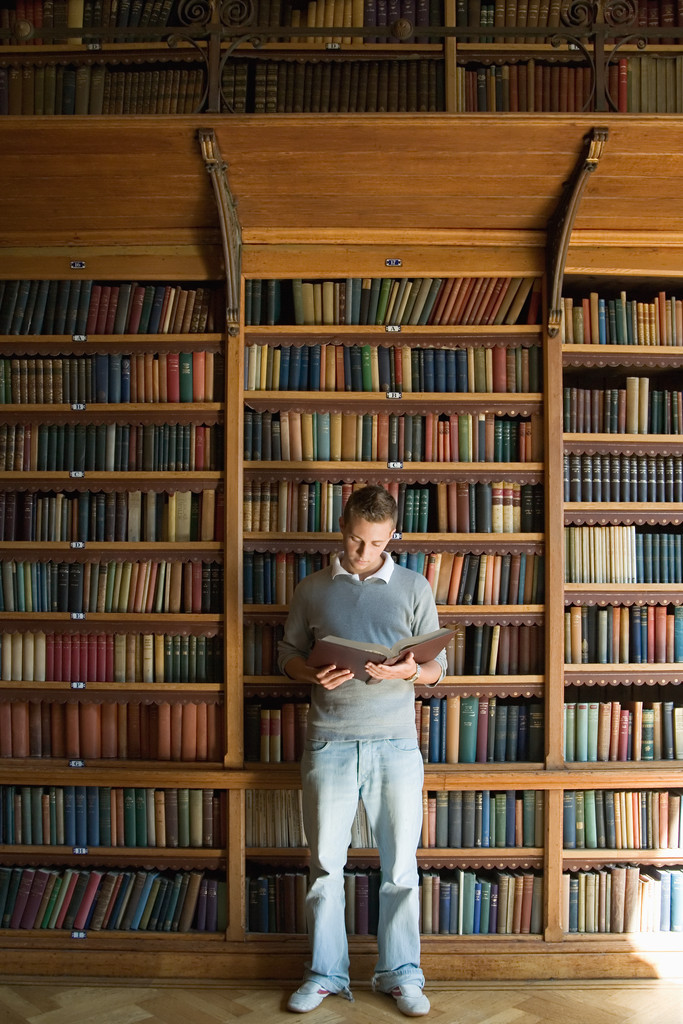 Demonstrate understanding
Develop an interpretation 
Analyze text
[Speaker Notes: Refer to handout:  Official Scoring Guide.  Oregon scores 3 traits of Reading. Demonstrate Understanding and Develop an Interpretation are the same whether the selection is informational or literary.  Analyze Text differs between the two types of reading selections, which is why there are two scoring guides.

Presenter choose:  briefly review scoring guide here or review it after PowerPoint presentation.  Focus on Informational Scoring Guide.]
Demonstrate Understanding
“Getting the gist”
Main ideas, relevant details, sequence of events, relationship among ideas, facts/opinions
Literal Comprehension
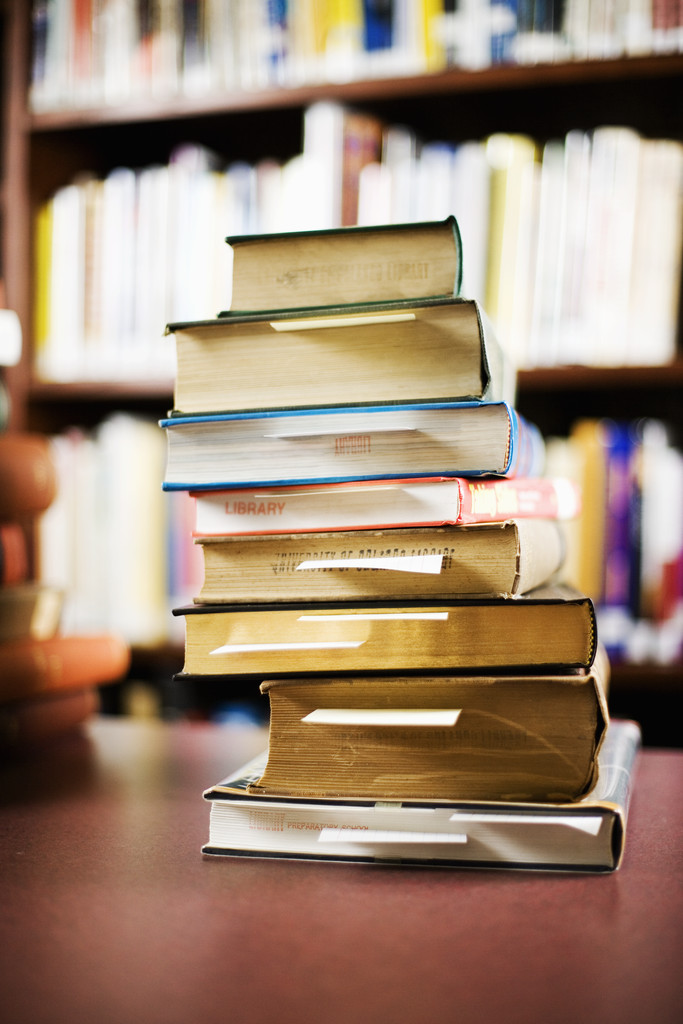 [Speaker Notes: Overview of Demonstrate Understanding.  This trait is focused on literal comprehension.  Students demonstrate understanding by explaining things like main ideas, details, fact versus opinion, etc.]
Develop an Interpretation
“Reading between the lines”
Unstated main ideas/themes
Inferences, interpretations, conclusions, generalizations, and predictions
Inferential Comprehension
[Speaker Notes: Overview of Develop an Interpretation.  This trait focuses on deriving meaning by inference.  Students demonstrate this trait by explaining how they came up with an interpretation, generalization, inference, conclusion etc. that is not directly stated in the text.]
Analyze Text ― Informational
“Looking at the author’s craft”
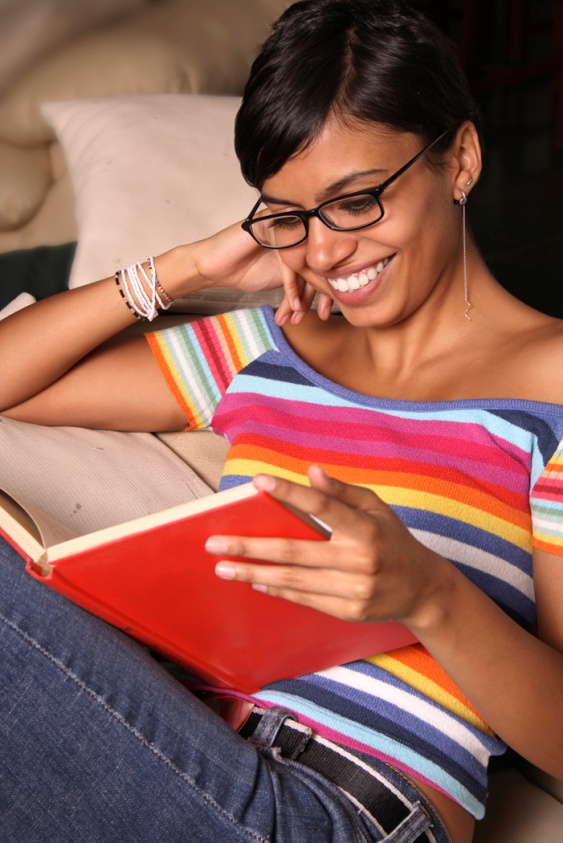 Author’s purpose, ideas
	and reasoning
Author’s stylistic decisions
Textual evidence
[Speaker Notes: Overview of Analyze Text. For informational text, students are asked to analyze the author’s purpose and reasoning and the use of various stylistic techniques.  The focus is always on the effect of the author’s decisions on the impact of the writing.  Students must give specific examples from the text.]
Analyze Text ― Literary
“Applying knowledge of literature”
Author’s stylistic decisions
Literary elements
Literary devices
Textual evidence
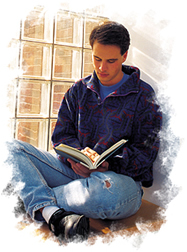 [Speaker Notes: Overview of Analyze Text.  In Literary selections, students are asked to analyze the author’s stylistic  techniques and they may use knowledge of literature to explain the impact on the text.  For example, a student might explain how a particular sentence creates a visual picture – with or without the term imagery.

Point out Literary Scoring Guide and how Analyze Text differs from Informational Scoring Guide for this trait.]
Simplified Reading Scoring Guide
6
Exemplary
Strong
5
Proficient
4
Developing
3
Emerging
2
1
Beginning
[Speaker Notes: This shows the continuum of scores students may achieve.  Point out that the Official Scoring Guide contains detailed descriptions of each score level for each trait.  This example is designed to help people understand how the scores from 1-6 represent a continuum of developing reading skill for each trait.]
Formative Assessment
and the Scoring Guide
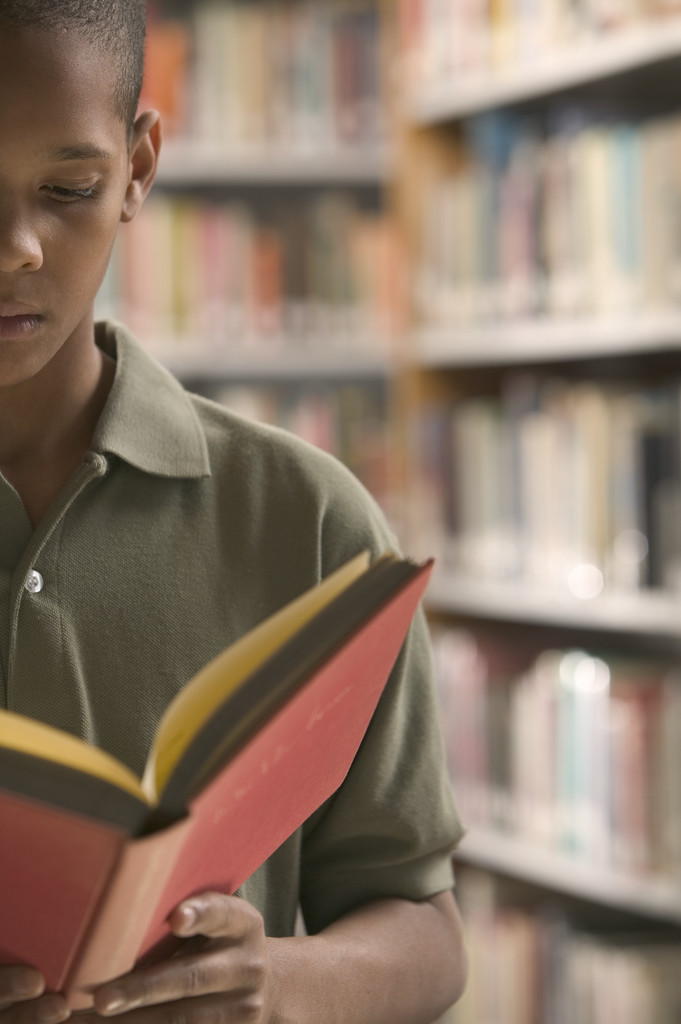 The Scoring Guide is intended to be more than a final assessment tool.
Both teachers and students can use the Scoring Guide to improve reading skills.
[Speaker Notes: Refer to handout: Student Language Scoring Guides.  Teachers use the scoring guides to give students feedback during instruction and as formative (interim) assessment.  When students learn the student language version of the scoring guide, their understanding of reading improves and their scores often go up.]
Rumor versus Reality
Rumor
Reality
Only one rater is required

In the case of a borderline passing paper, districts may wish to have more than 1 rater.
Work Samples must be scored by 2 raters
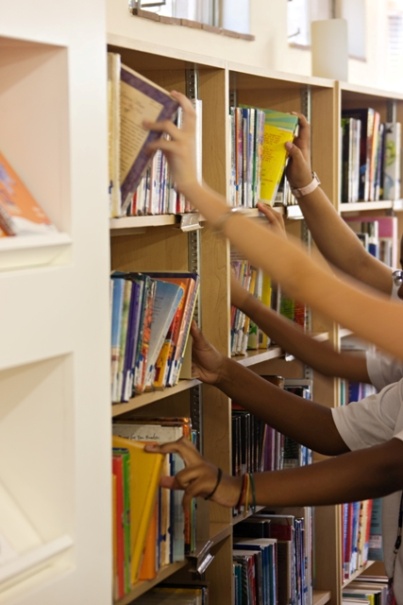 [Speaker Notes: Many rumors circulating around Essential Skills contain inaccurate information.  The next series of slides is designed to provide up-to-date correct information.

Refer to Handout: Guidelines for High School Reading Work Samples which explains requirements and recommendations.]
Rumor versus Reality cont. 1
Rumor
Reality
Students may revise and resubmit work samples to be rescored
Students may not revise after a work sample has been scored
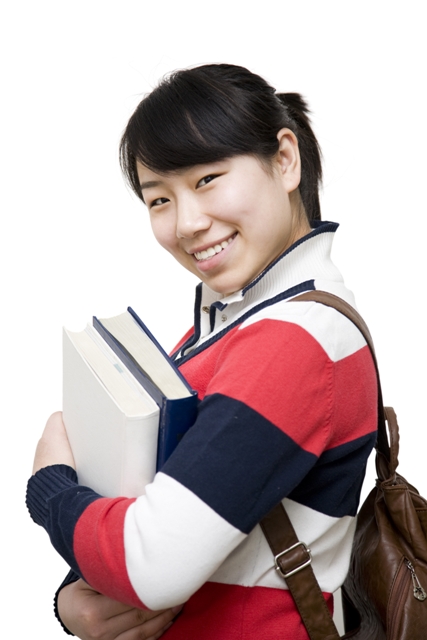 [Speaker Notes: This slide and next explain what is allowed for revision and feedback.]
Rumor versus Reality cont. 2
Rumor
Reality
Feedback is allowed using only the Scoring Guide and/or the Official Scoring Form
Teachers may not provide any feedback
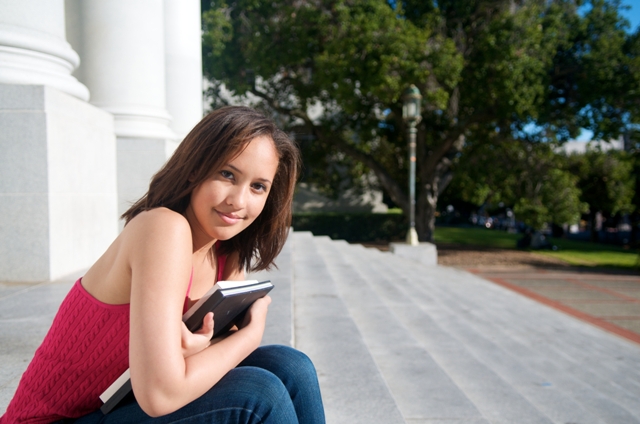 [Speaker Notes: Refer to handout:  Official Scoring Form. Emphasize that teachers may provide feedback for revisions by highlighting on the Official Scoring Guide, and/or checking boxes on the Official Scoring Form which is included in handouts.]
Rumor versus Reality cont. 3
Rumor
Reality
TRUE – raters must be trained to use the scoring guide accurately
Only trained raters can score work samples
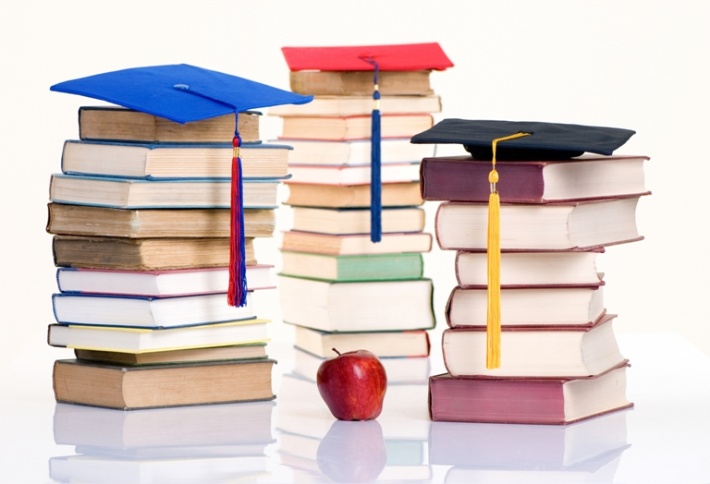 [Speaker Notes: Regional Trainers and other resources are available at  www.ode.state.or.us/go/worksamples Reading.  Also, many schools and districts have Instructional Coaches or Literacy Coaches who can present in-depth scoring guide and work sample development workshops.  Additional Training of Trainer WebEx sessions are scheduled throughout the 2011-12 school year.  The training schedule and a calendar may be found at http://www.ode.state.or.us/search/page/?=2042]
Research shows …
“Students who receive intensive focused literacy instruction and tutoring will graduate from high school and attend college in significantly greater numbers than those not receiving such attention. . . .
M.L. Kamil
Adolescents and Literacy:
Reading for the 21st Century
[Speaker Notes: First half of an important quote about reading and literacy instruction in middle and high schools.]
Despite these findings, few middle or high schools have a comprehensive approach to teaching literacy across the curriculum.”
M.L. Kamil
Adolescents and Literacy:
Reading for the 21st Century
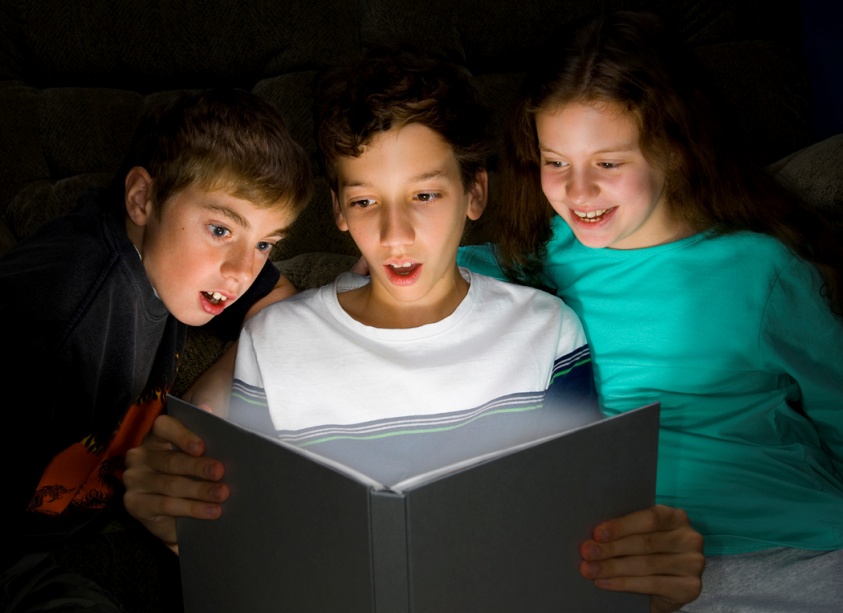 [Speaker Notes: This slide completes the quote and provides a starting point for discussion about a comprehensive reading plan for middle and high school students in your district.]
Resources
ODE website:
http://ode/state.or.us/go/worksamples
Scoring Guides
Sample Student Papers
Work Samples
DISCS – Dynamic Interactive Scoring Calibration System
	http://discs.orvsd.org/
Tutorial
Practice Scoring Work Samples
[Speaker Notes: Next, proceed with facilitator’s agenda by reading and discussing the two student work samples provided in the handouts.]